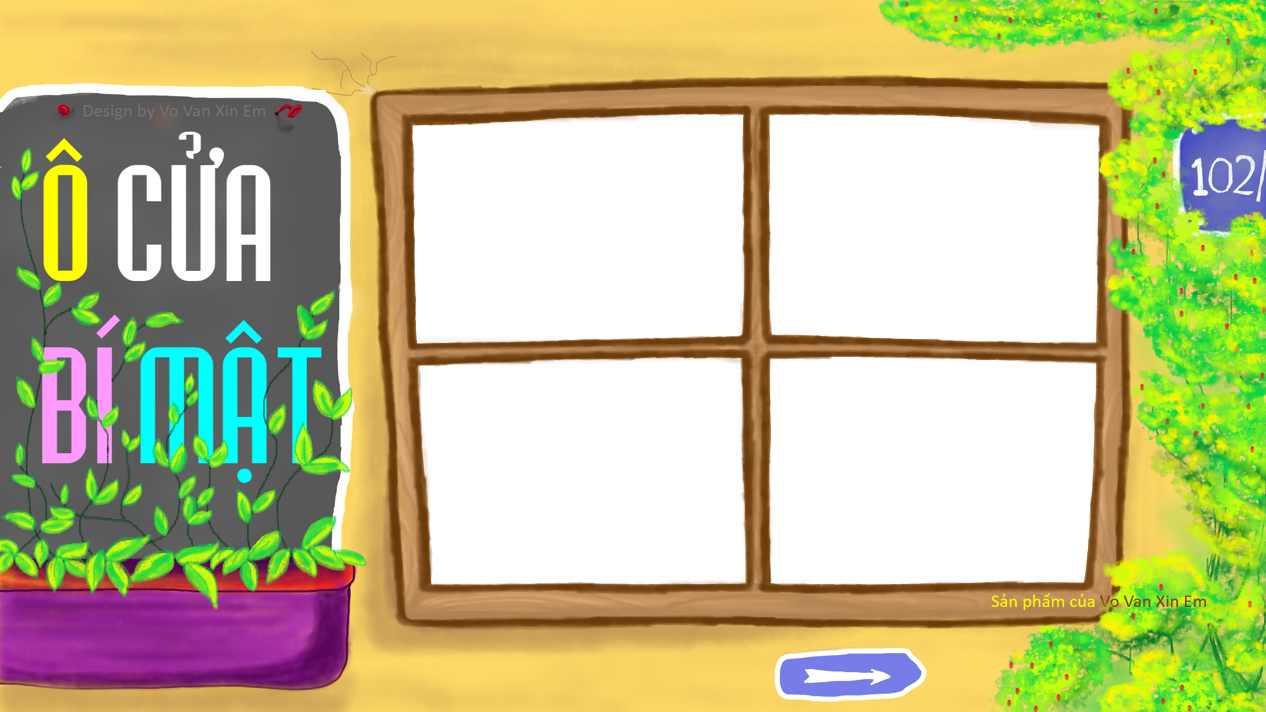 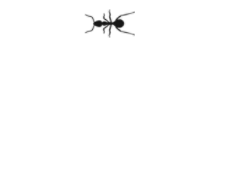 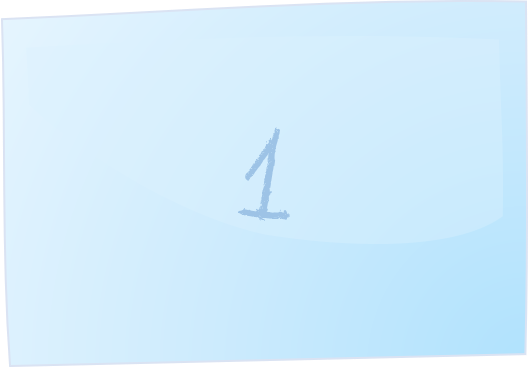 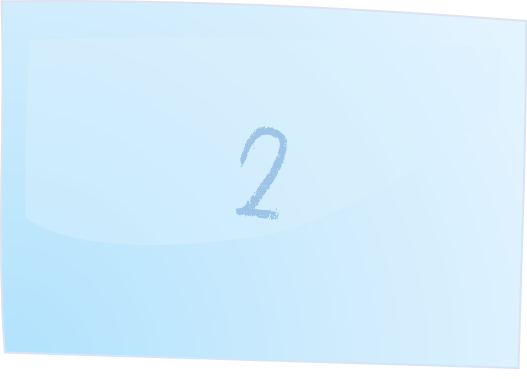 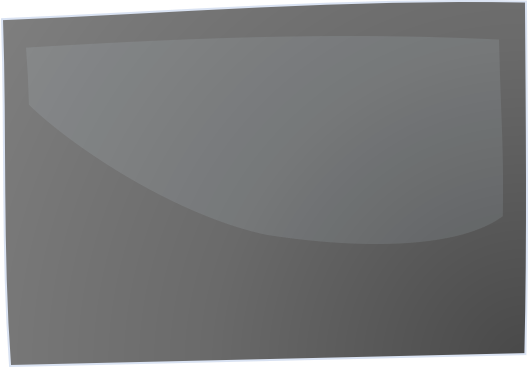 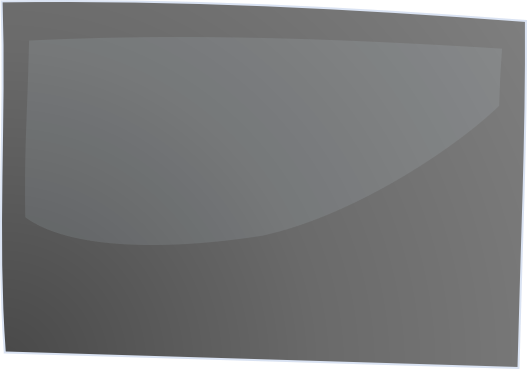 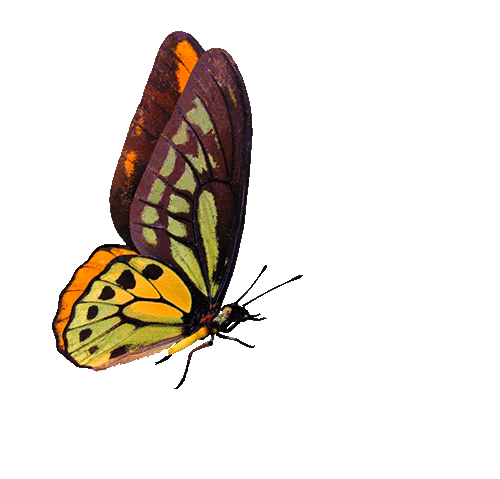 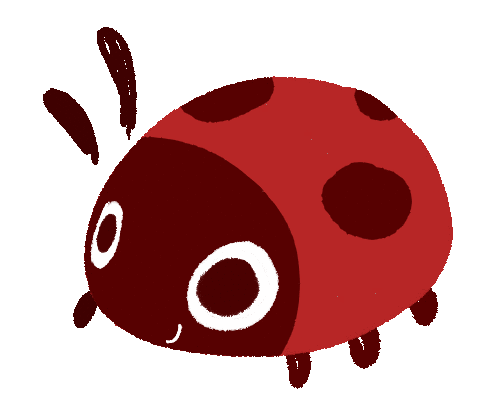 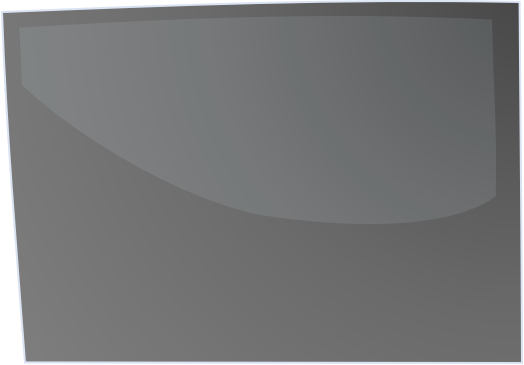 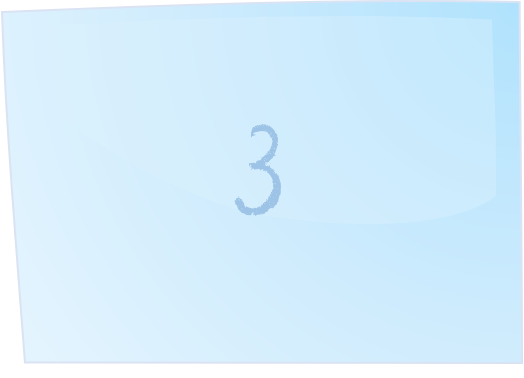 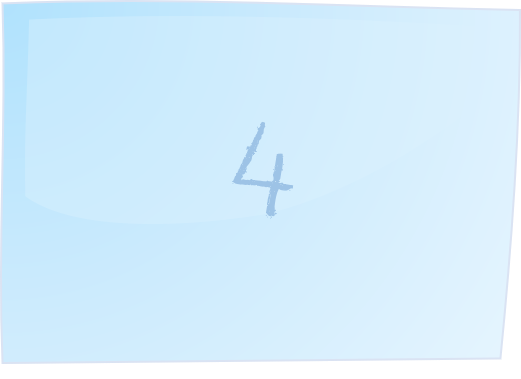 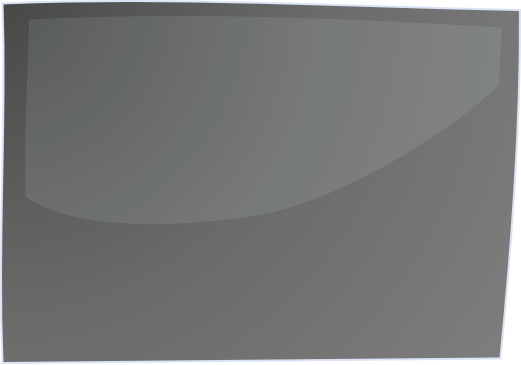 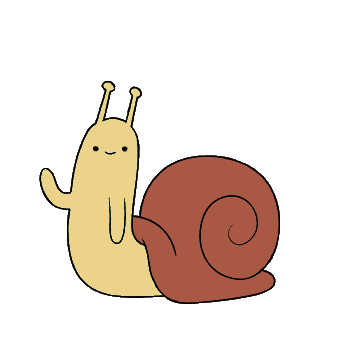 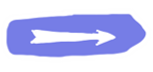 Câu hỏi số 1 ?
Đáp án
Câu hỏi số 2 ?
Đáp án
Câu hỏi số 3 ?
Đáp án
Câu hỏi số 4 ?
Đáp án
Nội dung tiếp theo của bài học